Toys
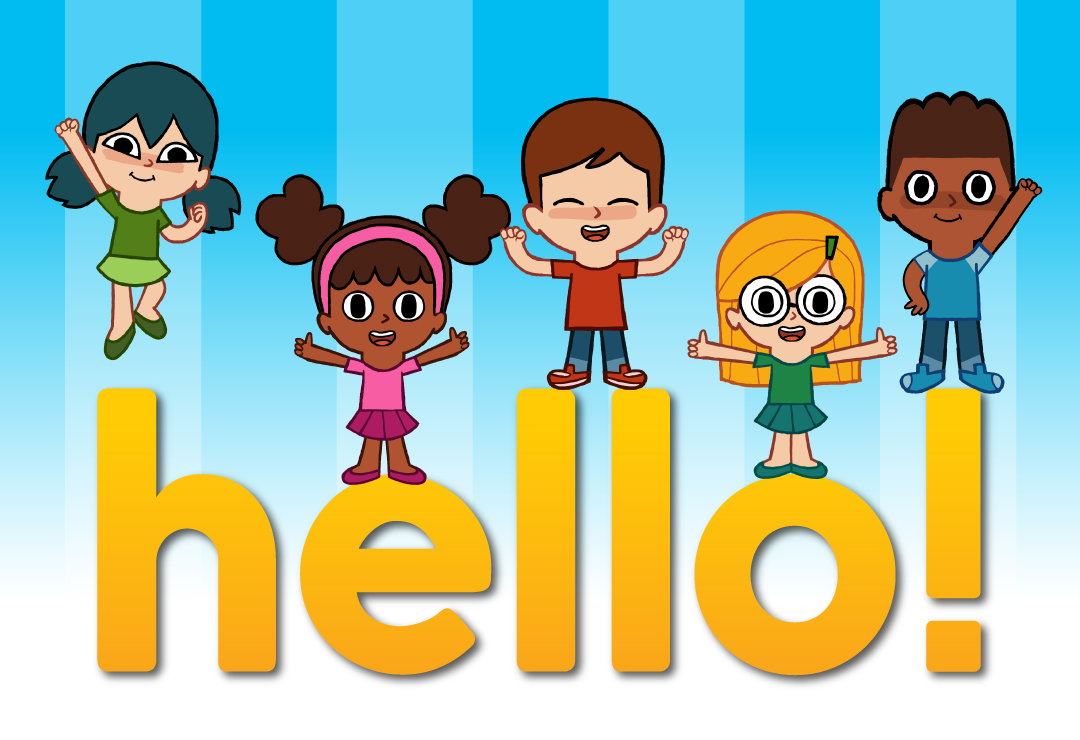 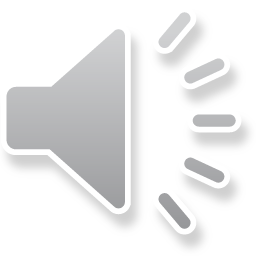 How are you today?
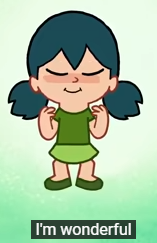 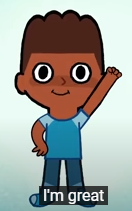 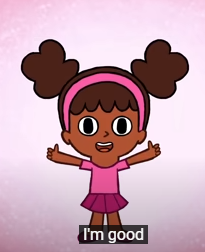 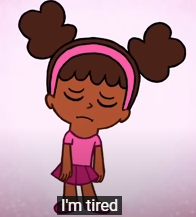 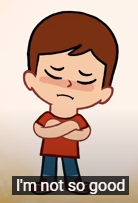 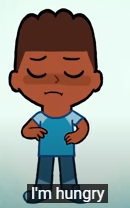 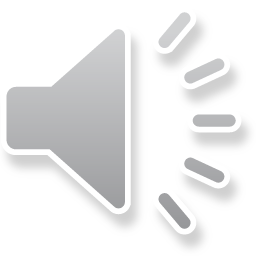 What’s the weather like today?
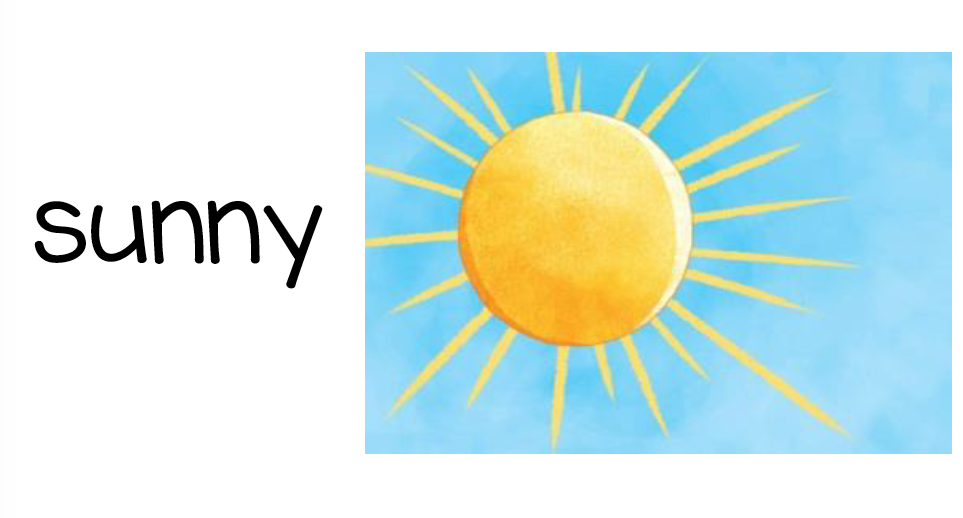 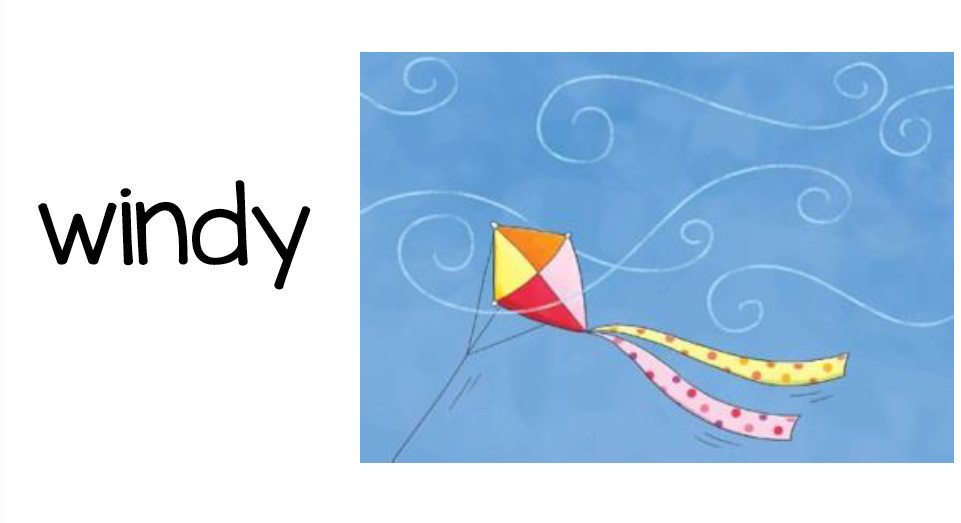 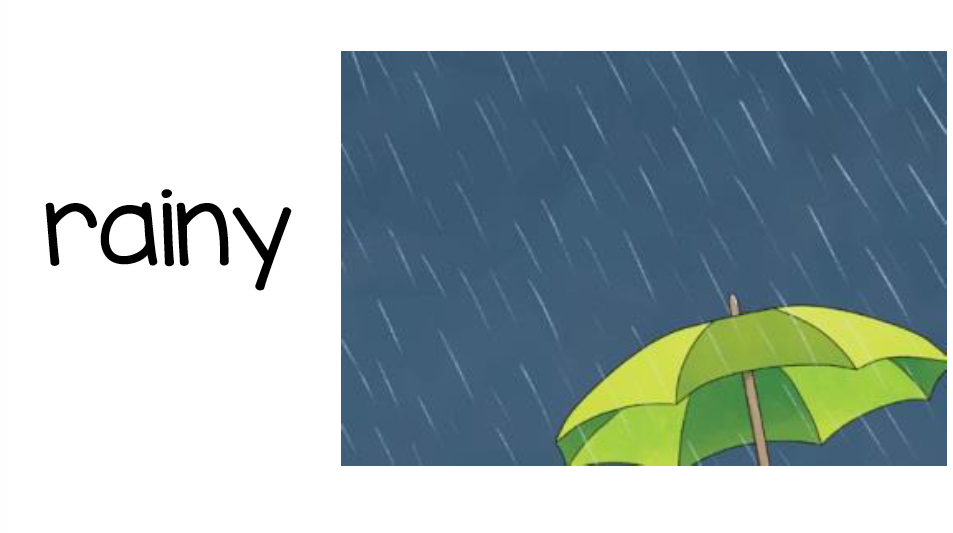 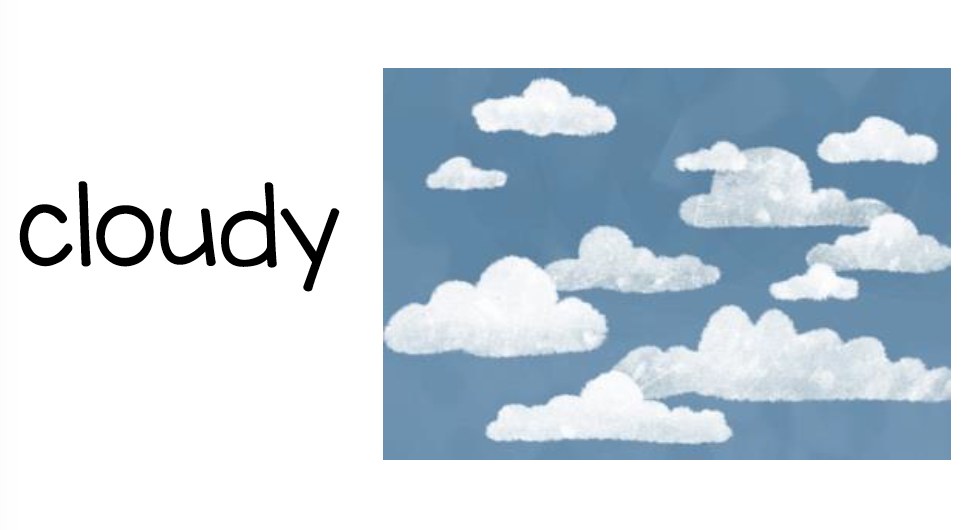 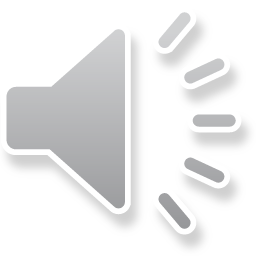 Let’s play with my toys
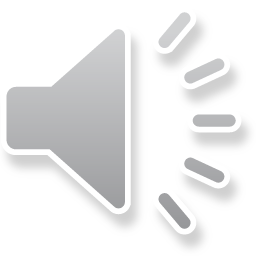 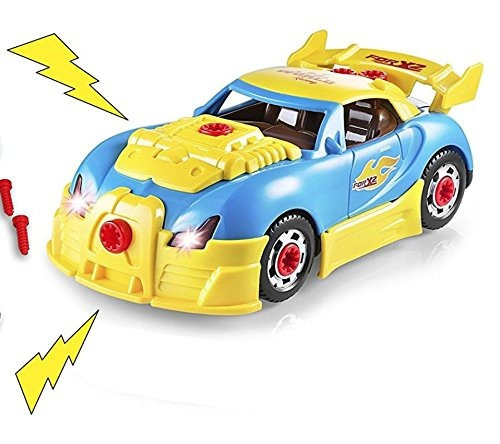 Car
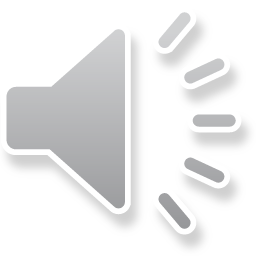 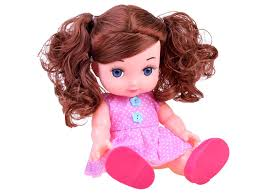 Doll
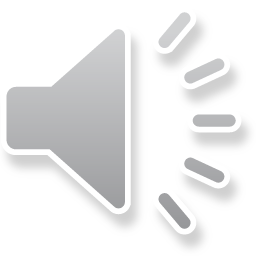 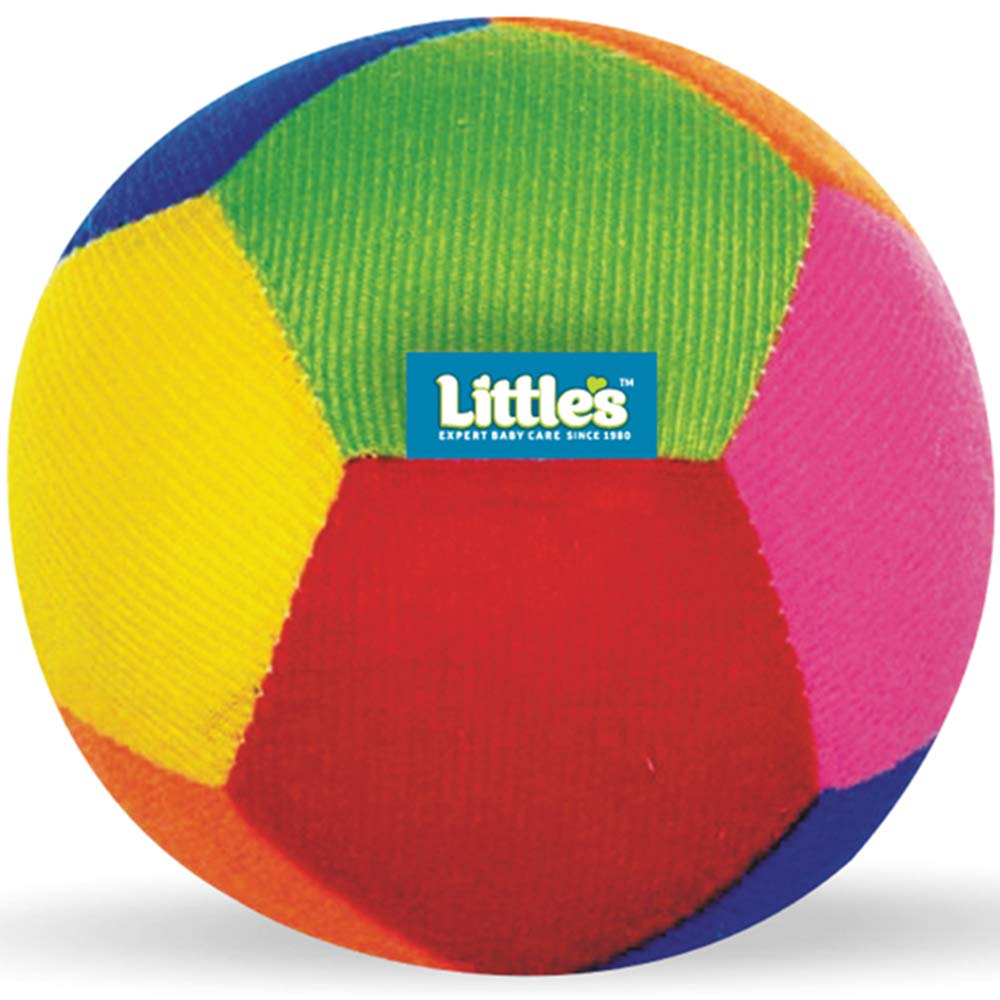 Ball
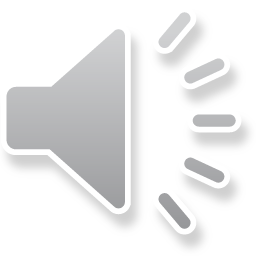 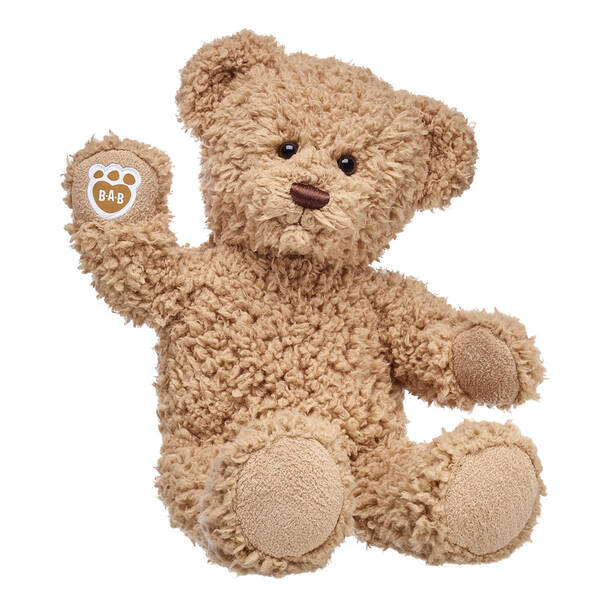 Teddy Bear
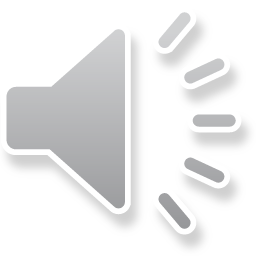 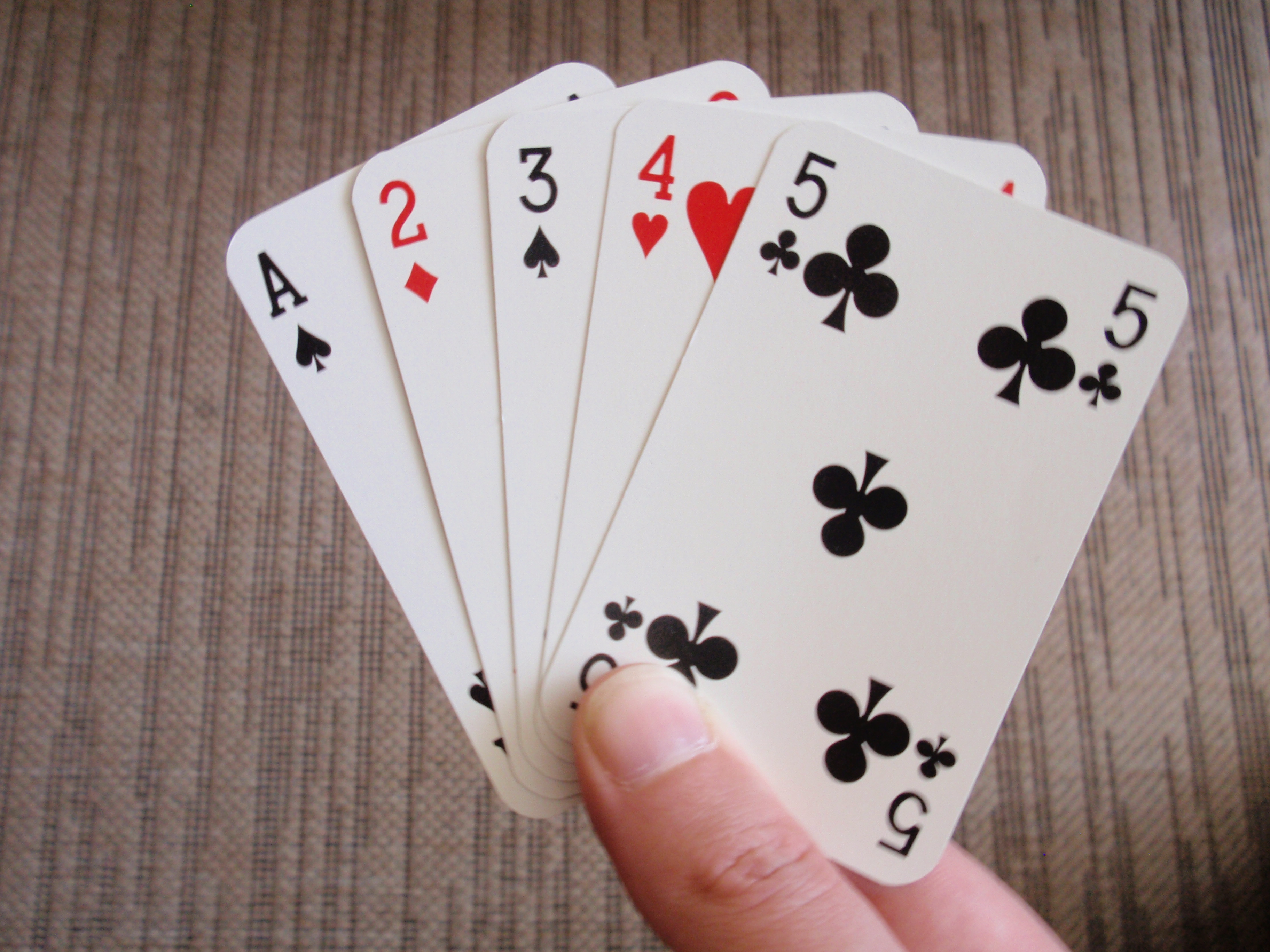 Cards
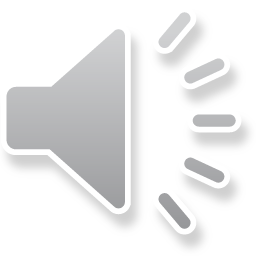 Jigsaw
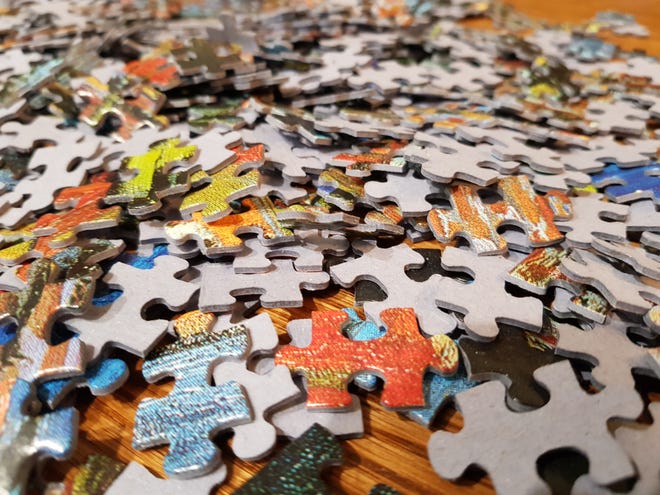 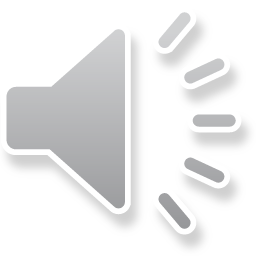 What is your favourite toy?
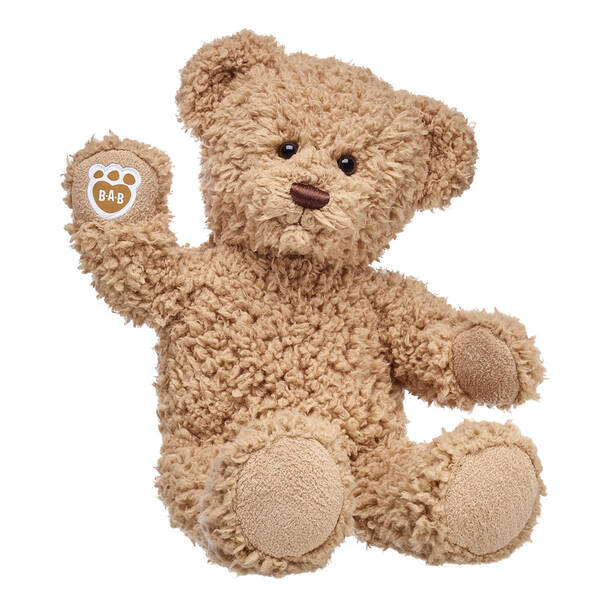 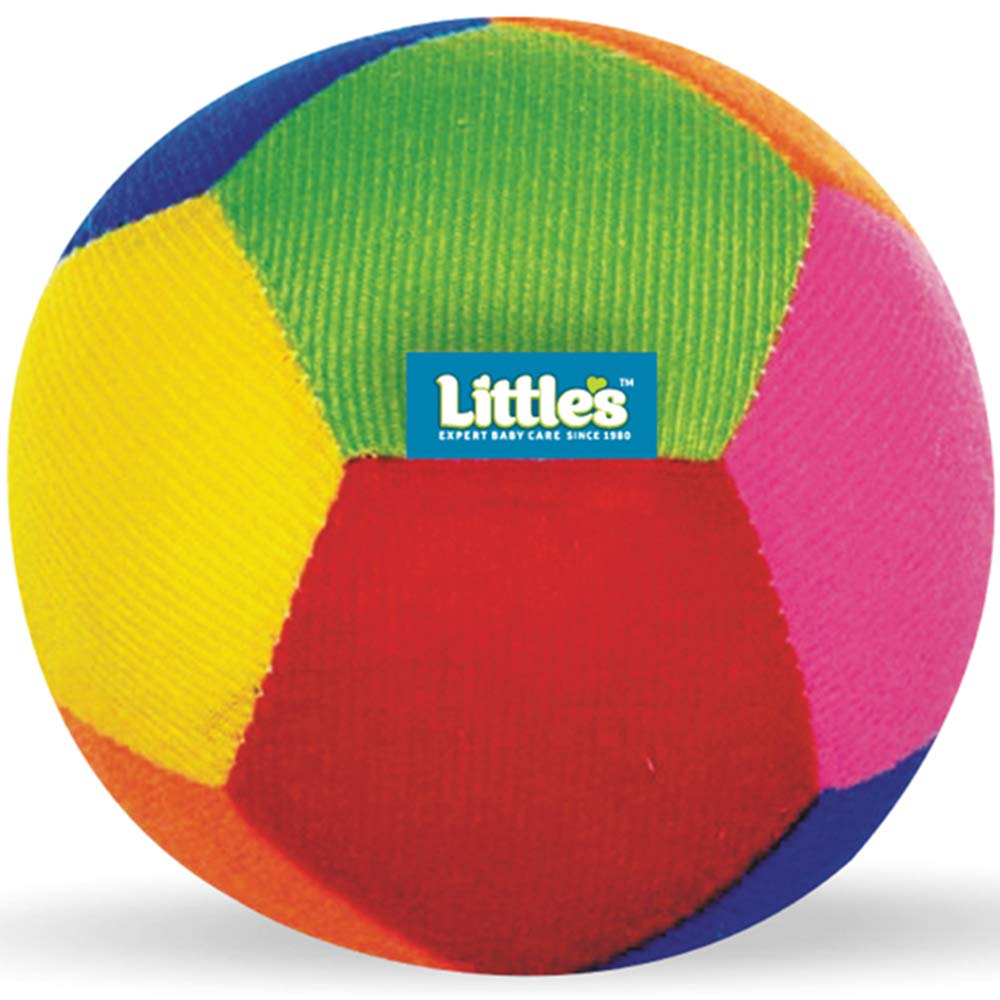 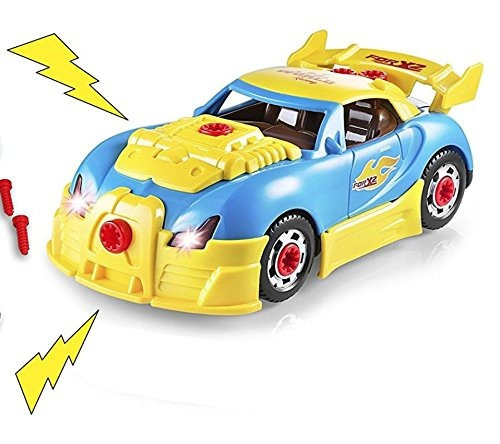 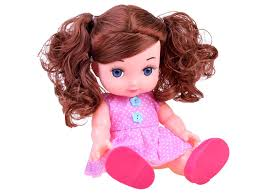 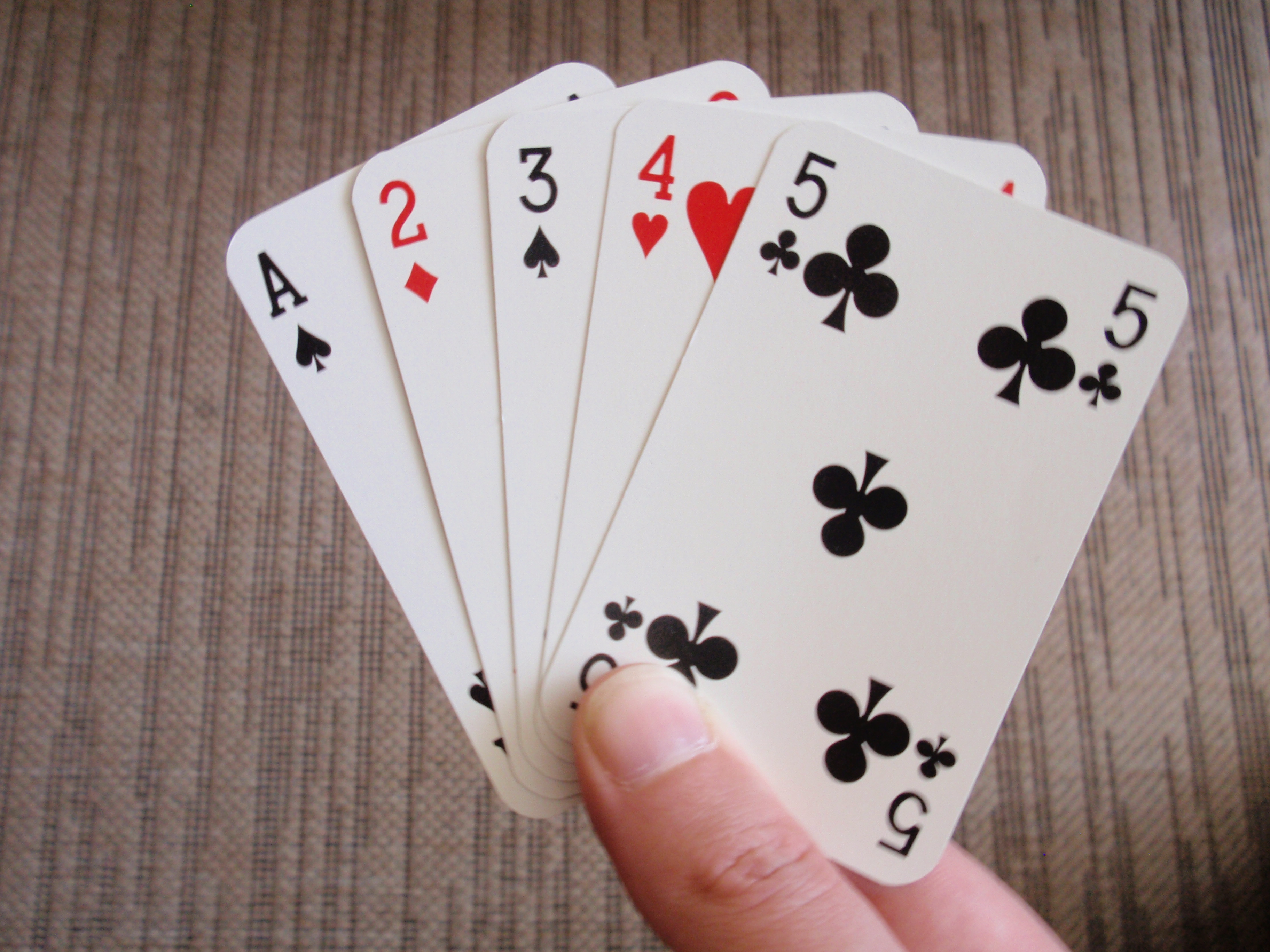 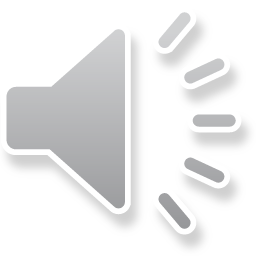 Point to…
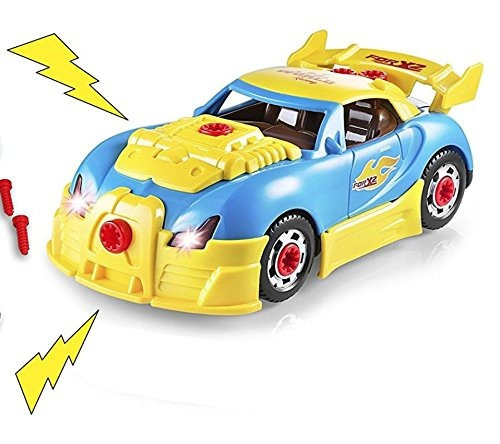 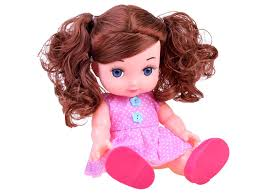 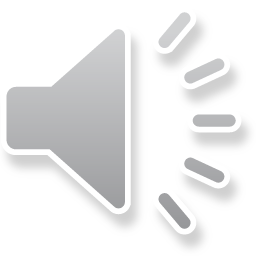 Point to
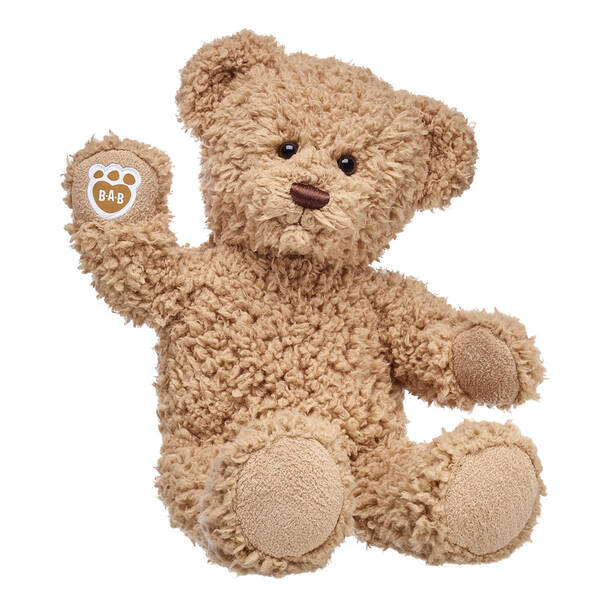 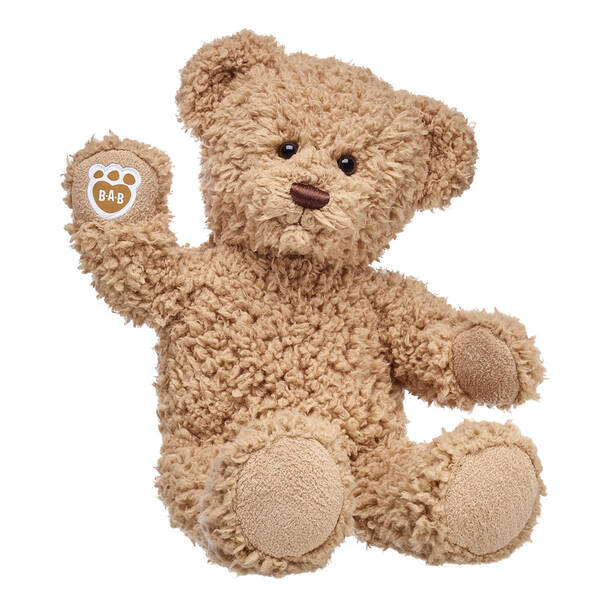 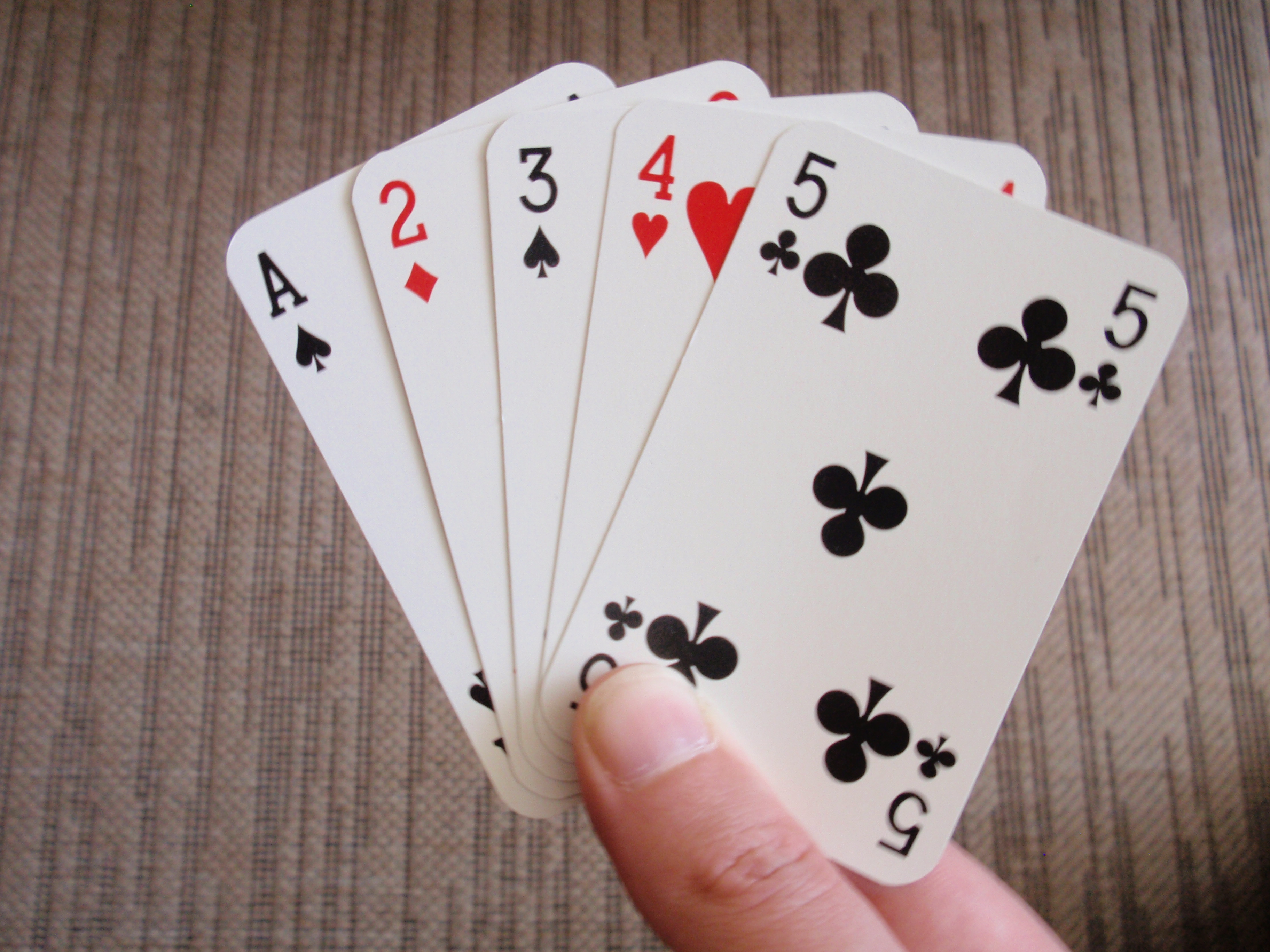 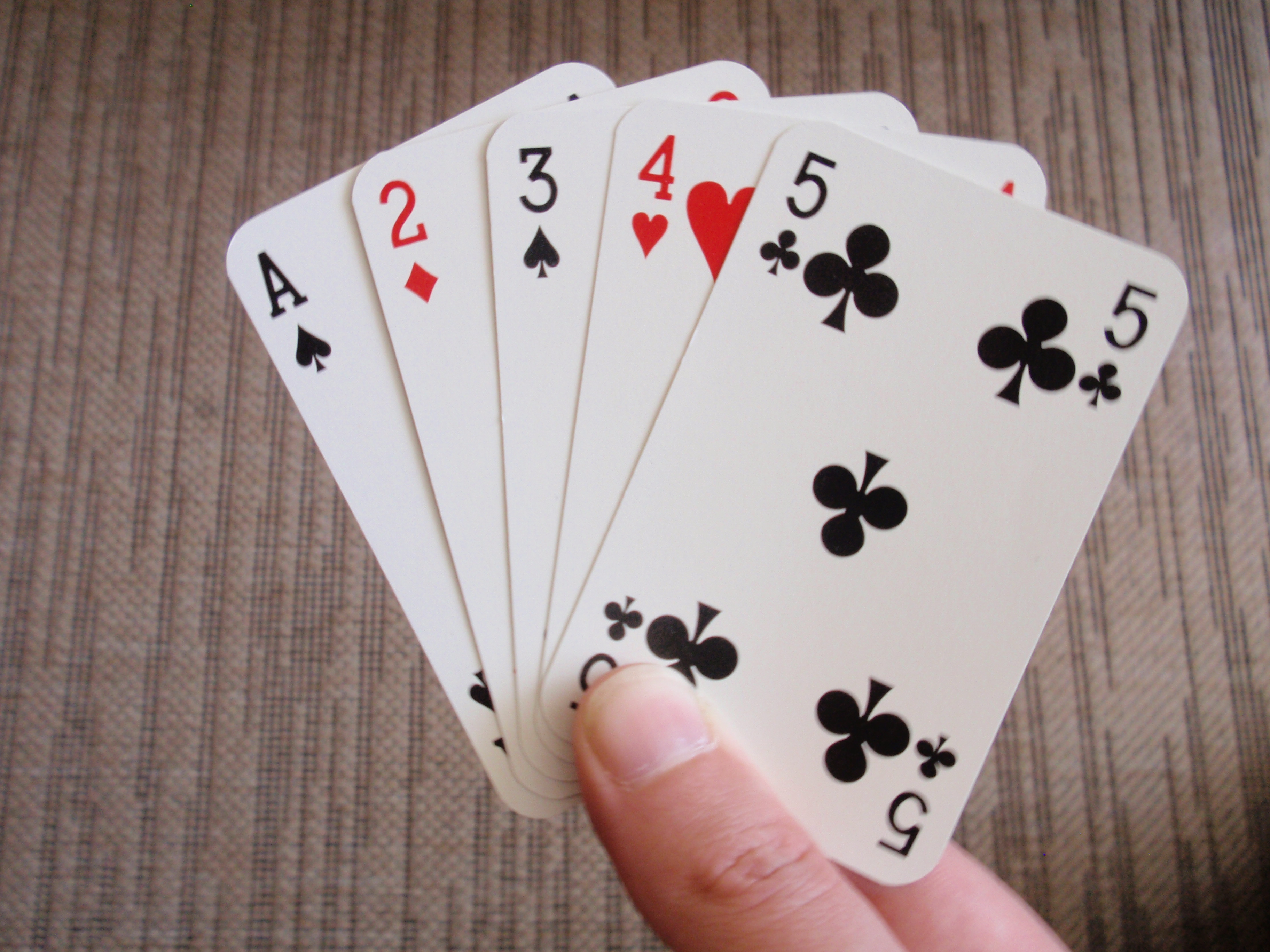 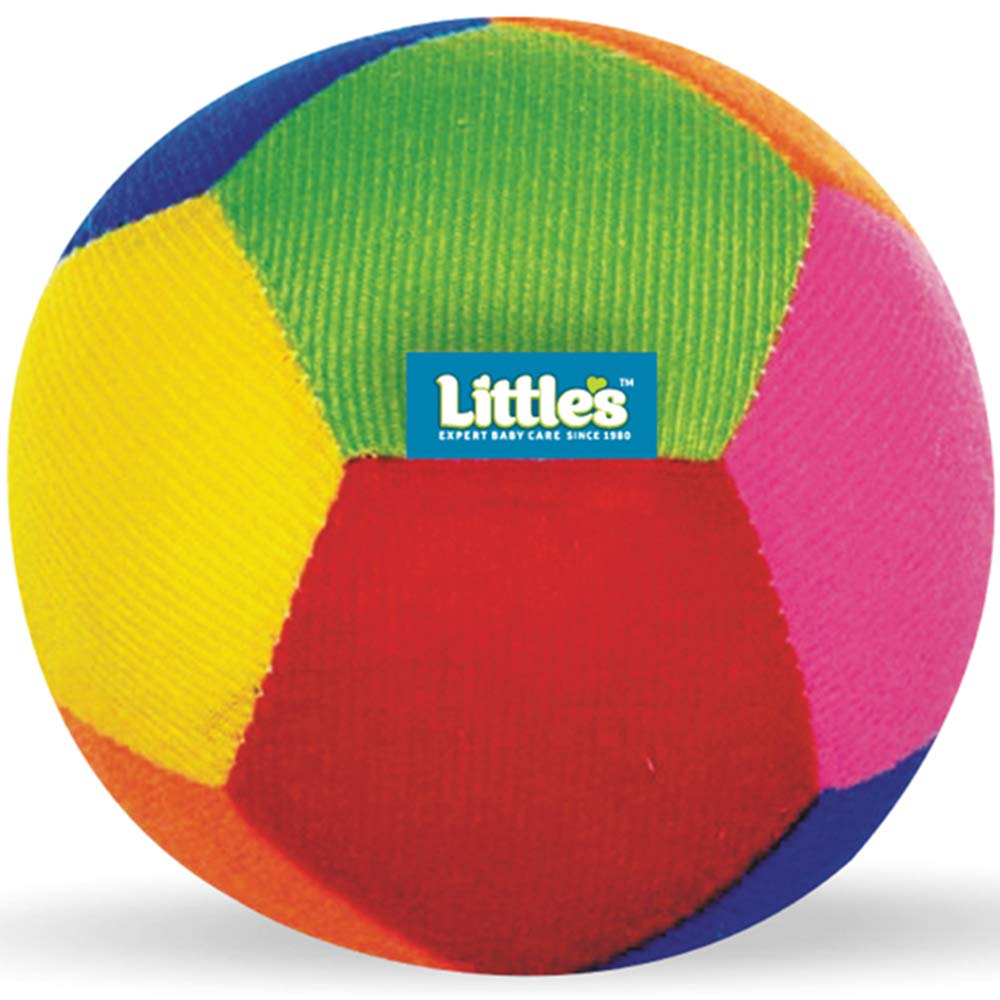 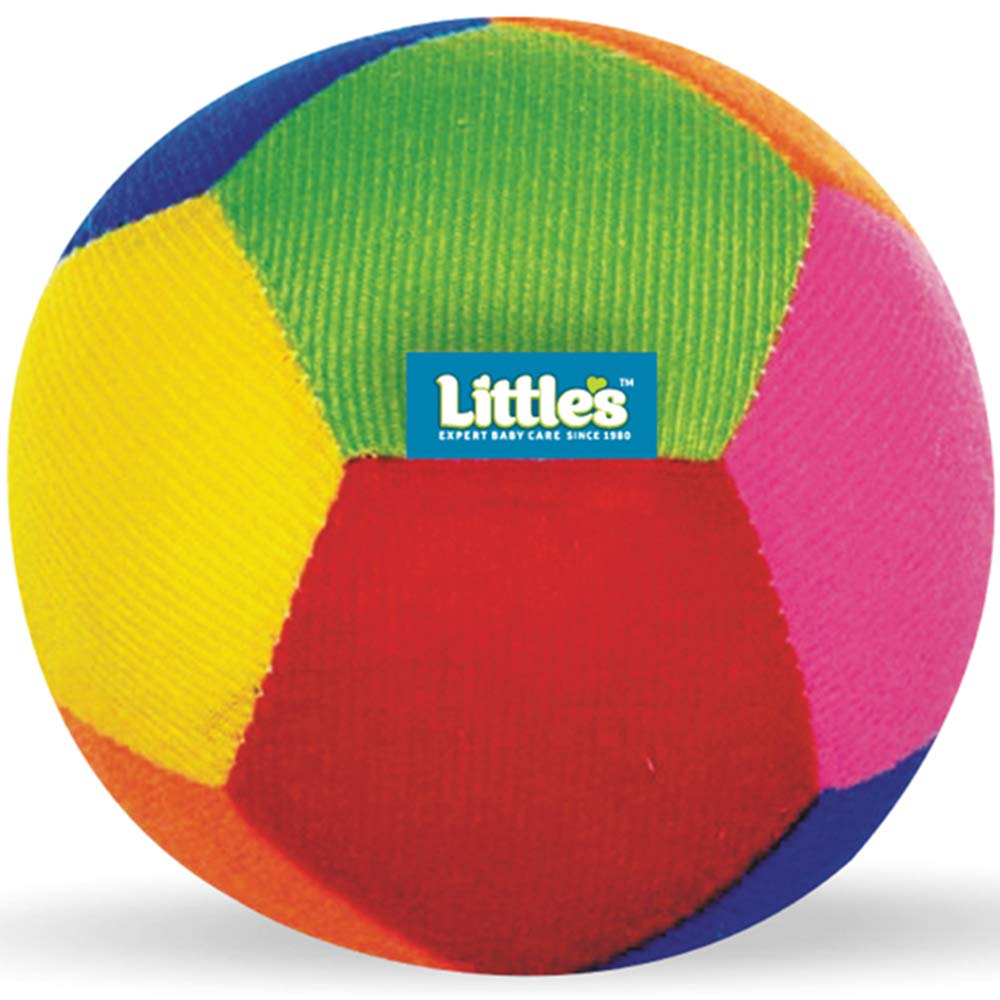 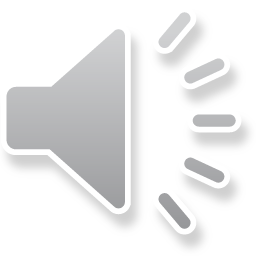 Good Bye!
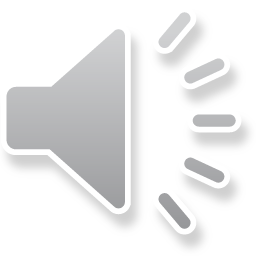